Sigara ve Sağlık
Sigara Dumanındaki Zararlı Maddeler
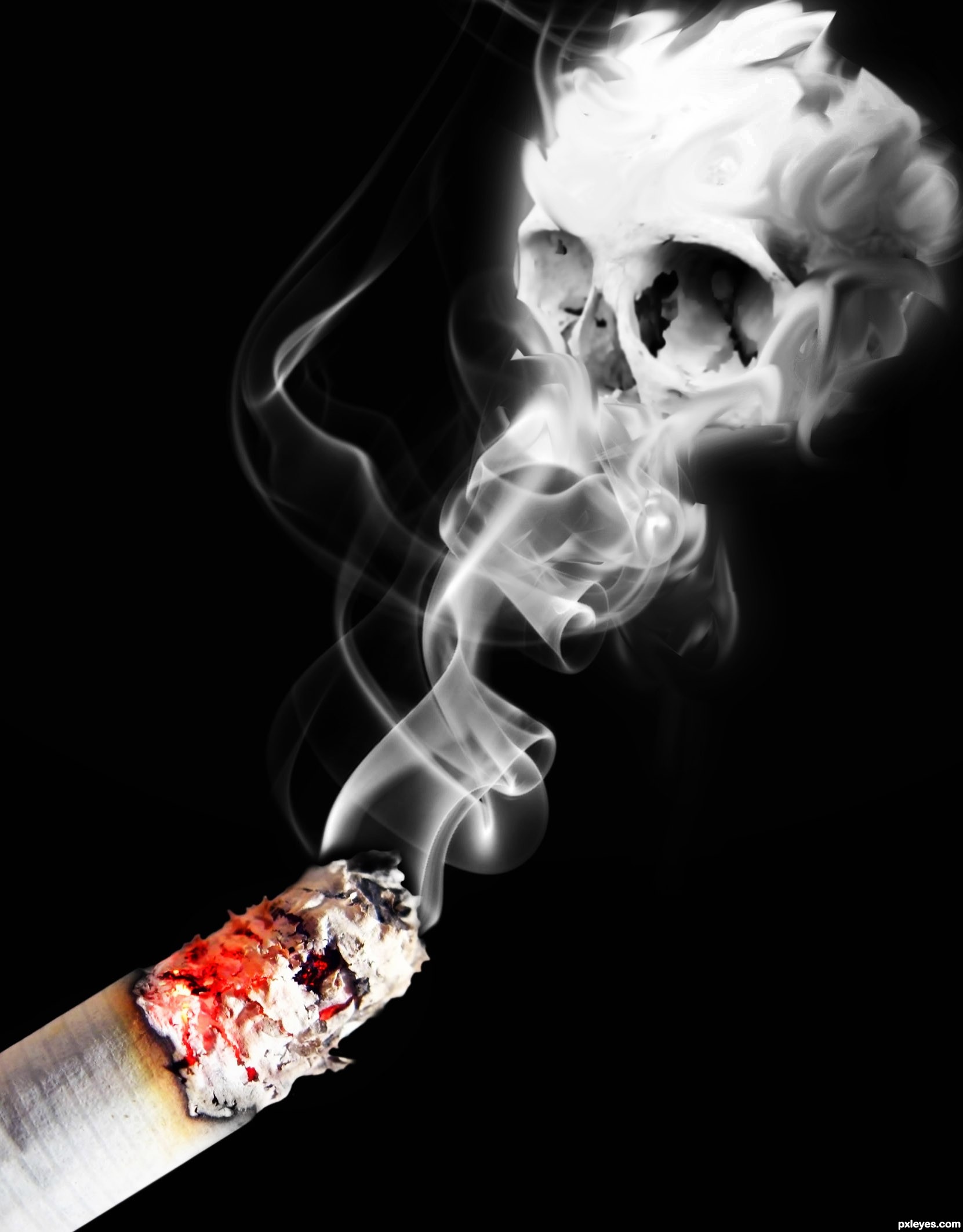 Yanan bir sigaradan çıkan “duman”; azot, oksijen, karbon monoksit ve karbon dioksitten oluşan bir atmosferde asılı sıvı partiküllerin konsantre “aerosol”üdür!
Sigara dumanı “partikül fazı” ve “gaz fazı” diye iki faza ayrılmaktadır. 

Gaz fazında, birtakım gazlar ve uçucu/volatil kimyasallar bulunur.

Partikül fazı (katran + nem + nikotin) ise, polisiklik aromatik hidrokarbonlar başta olmak üzere pek çok toksik kimyasalı ihtiva eder.
Gaz Fazı Kimyasalları
Nitrojen (N2) 
Oksijen (O2) 
Karbon dioksit (CO2) 
Karbon monoksit (CO)
Asetaldehit
Metan (CH4) 
Hidrojen siyanür (HCN)
Nitrik asit
Aseton 
Akrolein 
Amonyak (NH3) 
Metanol
Hidrojen sülfür (H2S) 
Bazı hidrokarbonlar
Nitrozaminler
Karbonil bileşikleri
Partikül Fazı Kimyasalları
PAH (Polisiklik Aromatik Hidrokarbonlar) 
Karboksilik asitler 
Fenoller 
Nemlendiriciler 
Terpenoitler 
Parafin mumları 
Nitrozaminler  
Katekoller
Su 
Nikotin 

Katran (tar); partikül fazından nem/su ve nikotin ayrıldıktan sonra geride kalan kahverengi yapışkan bir maddedir.
Tütünün yanması ile iki tip duman oluşur:

yan akım: yanma bölgesinden çevreye yayılan

ana akım: kişinin ağzından içine çektiği
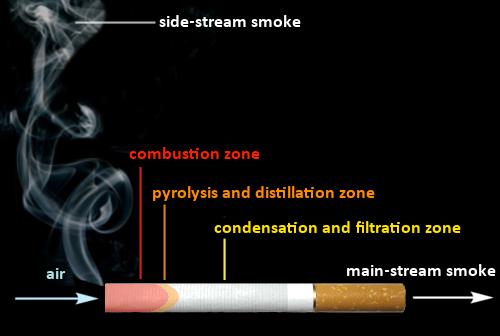 Yan-akım dumanda nispeten daha yüksek olan toksinler: 
Nikotin 
Amonyak
PAH 
Nitrozaminler 
Aromatik aminler 
Karbon monoksit 
Piridin 
1,3-butadien 
Akrolein 
İzopren
Benzen 
Toluen
Ana-akım dumanda nispeten daha yüksek olan toksinler:
Siyanür
Sigara dumanında en az 250 adet zararlı madde vardır ve bunların 69 tanesinin kansere neden olduğu tespit edilmiştir (National Cancer Institute).

Sigara dumanındaki kanser yapıcı (kanserojen) maddelerden bazıları şunlardır:
1,3–Butadien
Polisiklik aromatik hidrokarbonlar (PAH)
Nitrozaminler
Asetaldehit
Formaldehit
Benzen
Vinil klorür
Arsenik
Berilyum
Kadmiyum
Krom
Nikel
Aromatik aminler
Benzo(α)piren
Kümen
Polonyum-210
Sigaraya Bağlı Tıbbi Riskler
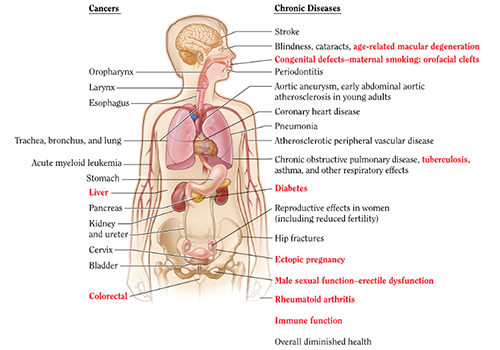 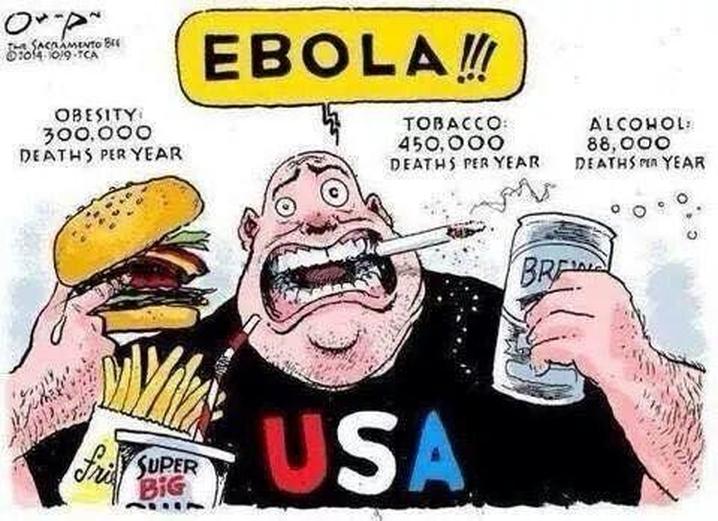 ABD’de her yıl 480.000 ölümün sigaraya bağlı sebeplerle meydana geldiği düşünülüyor.
ABD’de 2014 yılında 2.626.418 kişi öldü (bütün ölümlerin 5’te 1’i sigarayla ilişkili).
Bütün akciğer kanseri ölümlerinin %90’ı sigarayla ilişkili.
Kronik obstrüktif akciğer hastalığına (KOAH) bağlı ölümlerin %80’i sigarayla ilişkili.
Sigara,
koroner kalp hastalığı riskini 2-4 kat
inme (strok) riskini 2-4 kat
KOAH’tan ölme riskini 12-13 kat
akciğer kanseri riskini yaklaşık 25 kat
artırır.

Sigaraya bağlı kardiyovasküler hastalıklarda; 
kalın ve daralmış kan damarları 
artmış kalp hızı
hipertansiyon
pıhtılaşmaya eğilim
görülür.
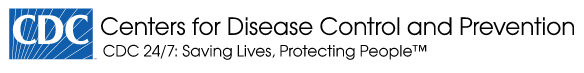 If nobody smoked, one of every three cancer deaths in the United States would not happen.

Eğer hiç kimse sigara içmeseydi, Birleşik Devletler'deki her üç kanser ölümünden biri olmayacaktı!
Sigara gebe kalmayı zorlaştırır ve bebeğin sağlığını hem doğum öncesi hem de doğum sonrası için etkiler.

Sigara bağlı riskler:
Preterm (erken) doğum 
Ölü doğum
Düşük doğum ağırlığı
Ani bebek ölümü
Ektopik gebelik
Damak-dudak yarıkları
Sigaranın Ekonomik Maliyeti
Türkiye’de
Son 10 yılda iç piyasada tüketilen sigara paketine 257 milyar lira harcama yapıldı.

Sigaranın Türkiye’ye yıllık maliyeti (doğrudan masraflar ve dolaylı masraflar/tedavi masrafları vb. dahil) 50 milyar dolar civarında!..
https://alo171.saglik.gov.tr/?/birakmakistiyorum
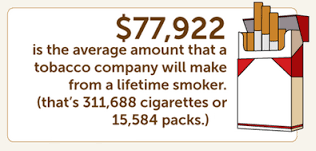 Bangladeş'in en yoksul kesimlerinde tütüne harcanan para, eğitime harcanan paranın 10 katı kadar 

Yoksul kesimlerde sigara kullanımının en fazla olduğu Endonezya'da en düşük gelir grubundaki hanelerde toplam harcamanın yüzde 15'i tütüne gitmekte 

Mısır'da düşük gelirli hanelerde toplam harcamanın yüzde 10'u tütüne harcanmakta 

Meksika'da en yoksul yüzde 20'lik grupta harcamaların yüzde 11'i tütün için harcanmakta
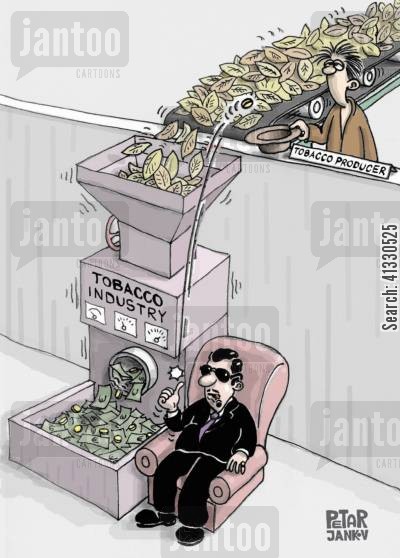 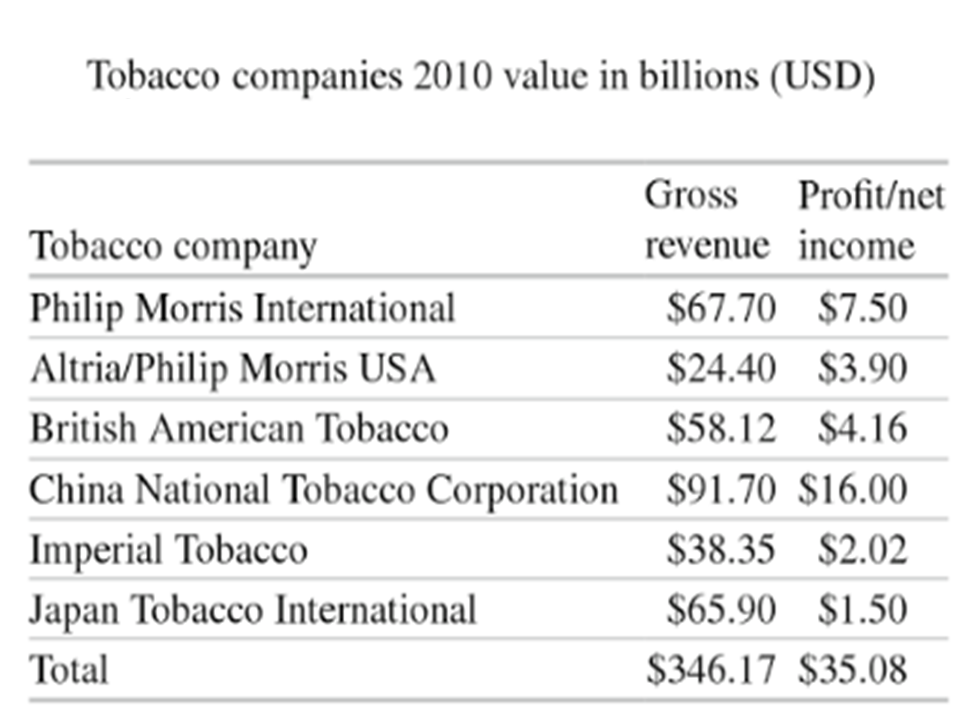 Nikotin ve Sigara Bağımlılığı
Tütün yapraklarının içerdiği alkaloidler:
nikotin
anatabin* 
anabazin* 
nornikotin* 
N-metilanabazin* 
anabazein* 
nikotin N′-oksit 
miosmin 
β-nicotirin 
kotinin 
2,3′-bipiridil
*Ratlarda, striatumdan dopamin salınımına yol açtığı gösterilmiş.
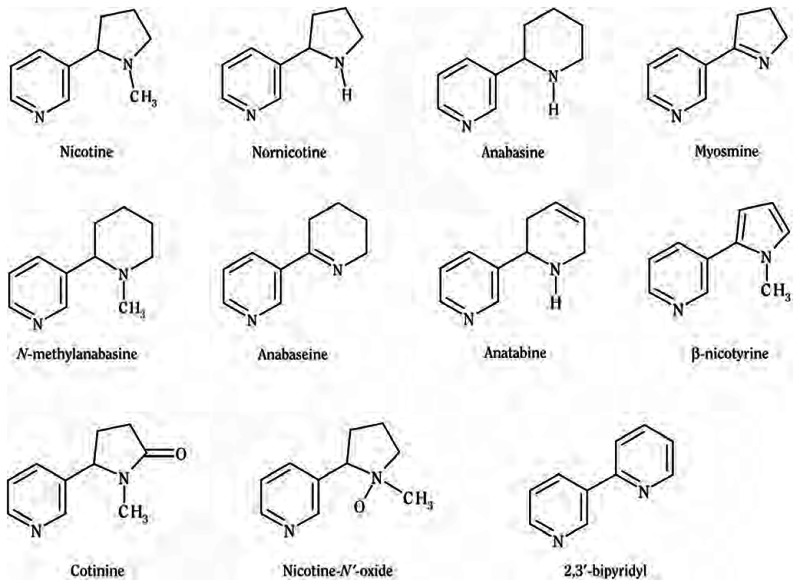 C10H14N2
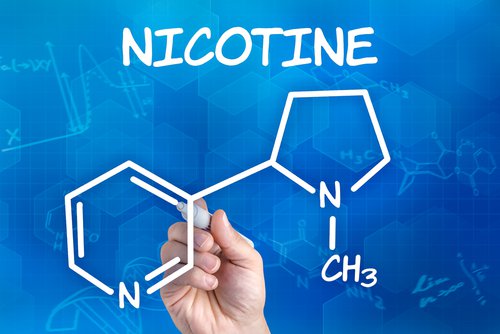 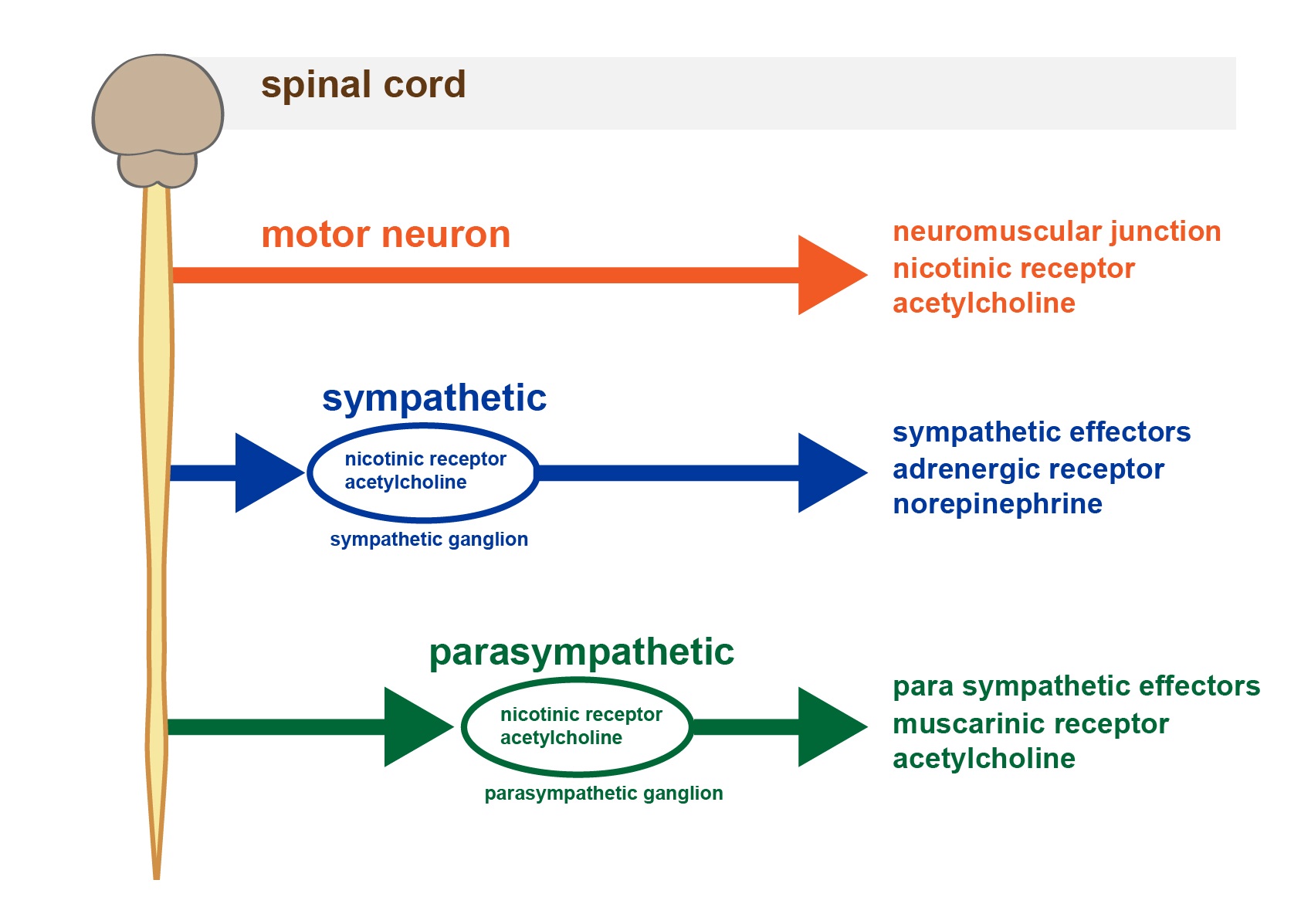 α4β2* tipi nikotinik asetilkolin reseptörleri; nikotin bağımlılığının başlıca aracısıdır.

Nikotinin, mezensefalondaki ventral tegmental alanda bulunan reseptörlere bağlanması, nükleus akkumbenste dopamin salınımına yol açar. Bu da bir “ödül” duygusu oluşturur. 
				Reseptörün yapısı: (α4)2(β2)3
Striatum
Ön beynin subkortikal parçalarından biri
“Ödül sistemi”nin kritik bir parçası
İkiye ayrılır:
Dorsal: Kaudat nükleus ve putamen

Ventral: Nükleus akkumbens ve olfaktor tüberkül
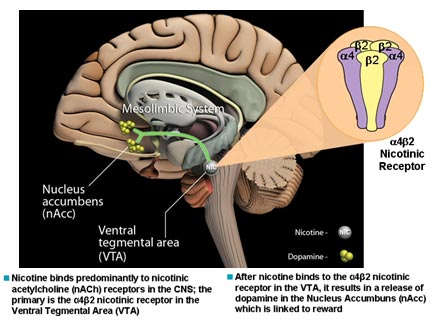 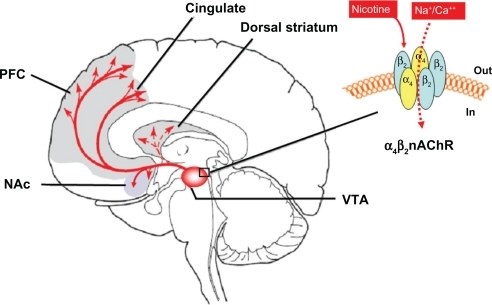 Nikotinik reseptörler ligand kapılı iyon kanallarıdır. 

Nikotinin reseptörüne bağlanması, kanalı açar ve hücre içine sodyum veya kalsiyum iyonu girer.

Bu katyonların hücreye girişi, voltaj kapılı kalsiyum kanallarını aktive ederek, hücreye daha fazla kalsiyum iyonunun girişini sağlar.

Bu ileti sinir ucundan dopamin salgılanmasını tetikler.
https://www.youtube.com/watch?v=2L8ZkbtEv3E
Önemli Kaynaklar
https://www.ncbi.nlm.nih.gov/books/NBK53014/

https://www.ncbi.nlm.nih.gov/pmc/articles/PMC2928221/